Project Development
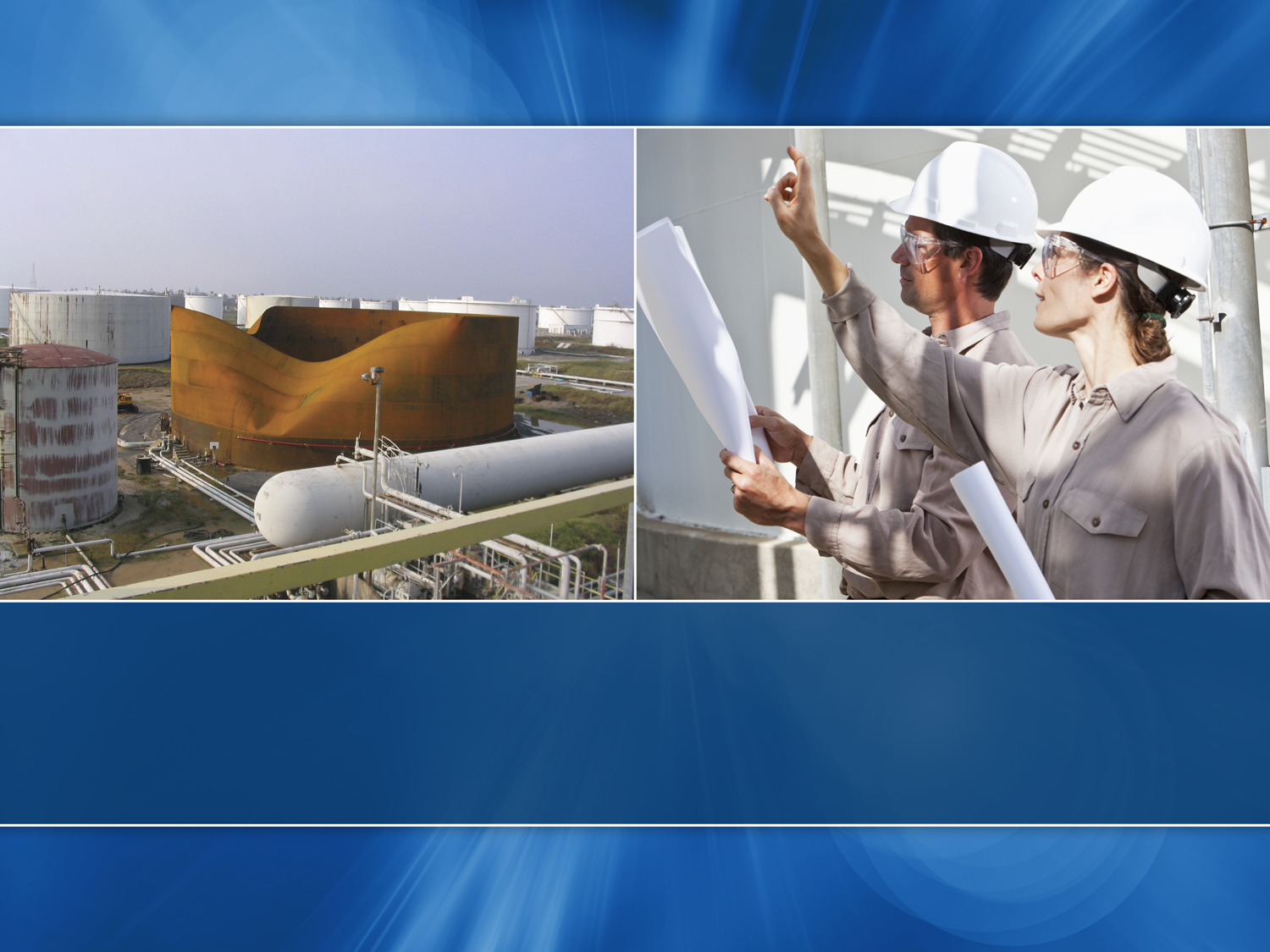 From Problem to Solution
MTI MISSION
MTI maximizes member asset performance by providing global leadership in materials technology for industrial processing companies to improve safety, sustainability, reliability and profitability.
ROLES & RESPONSIBILITIES
Designated Representative (DR)
TAC Representative (TR)
Project Development Committee (PDC) Leader or Member
Project Team (PT) Champion or Member
Board of Directors (BOD) Member
Project Development Committees
Knowledge Management
Materials Degradation
Integrity and Condition Assessment
Metals
Polymers
Ceramics
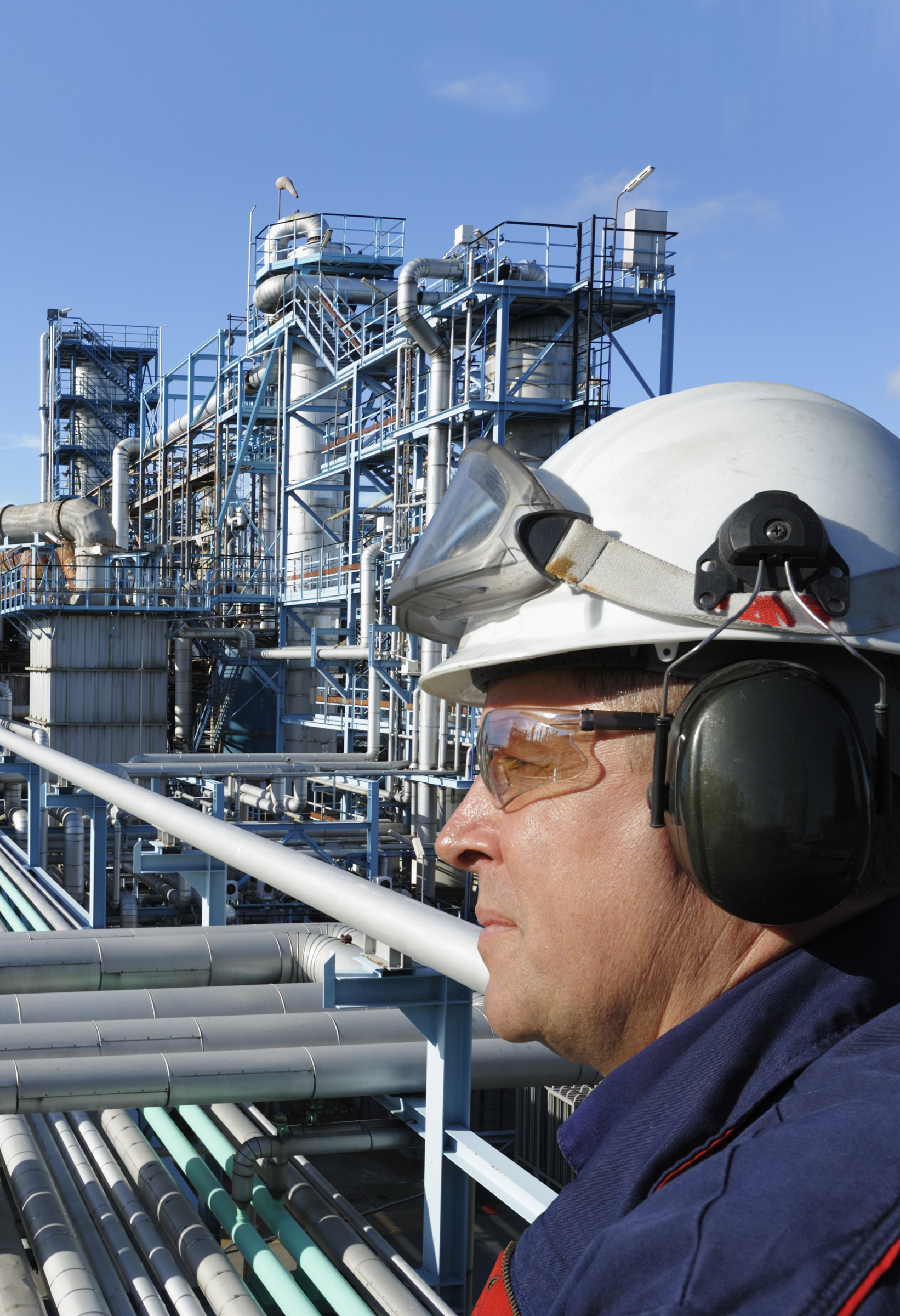 THE MTI PROJECT PROCESS
PDCs stimulate and develop ideas that may become potential projects if they fulfill the MTI Mission and Vision.
Other projects originate from forum topics, open discussions or other presentations.
Project proposals from outside sources are not encouraged.
The projects are not “staff-driven,” but require “Champions.”
Staff members help make it happen.
THE MTI PROJECT PROCESS
The BOD gives final approval to fund projects.
CULTURE ELEMENTS
Element 4: Voting